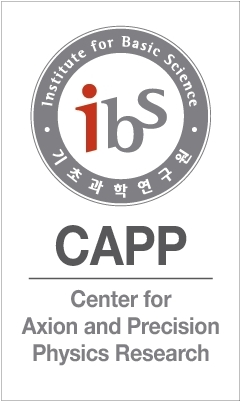 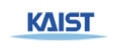 6 May 2015
IPAC15, Spin Tracking Topical Meeting
Richmond, Virginia
Benchmarking the trackersYannis K. Semertzidis, CAPP/IBS and KAIST
How do we test that we are ready?
Several simulation packages can do impressive spin/beam dynamics tracking

We need to set benchmarking goals to control inadequacies, bugs, mistakes
1
EDMs: Storage ring projects
pEDM in all electric ring at BNL
Jülich, focus on a smaller radius machine
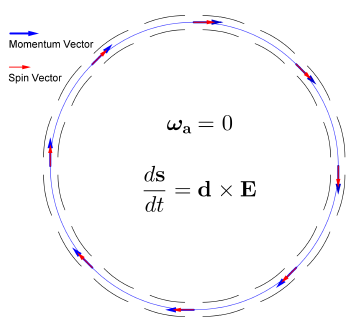 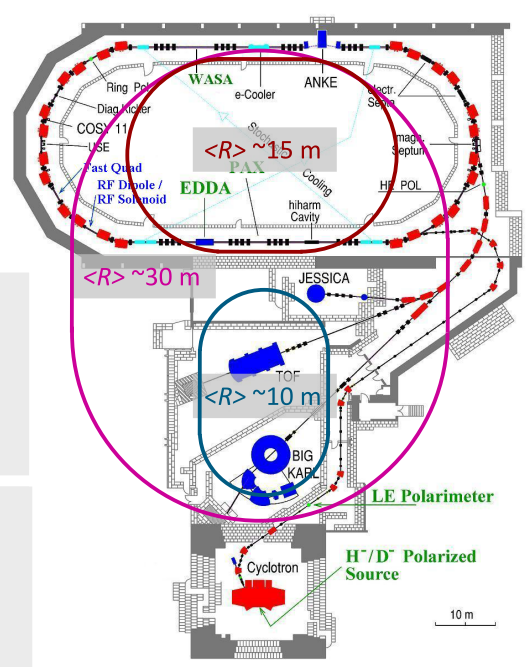 Circumference: 800m
E-field: 4 MV/m, 3cm gap
CW and CCW stored beams
(from A. Lehrach)
Yannis Semertzidis, CAPP/IBS, KAIST
2
What do we want from simulation?
Fast, efficient, accurate beam/spin dynamics simulation of beam/spin dynamics for 103 s stored beams. 

Fringe fields studies

Not all programs need to be best in everything

How do we check?
3
Yannis Semertzidis, CAPP/IBS, KAIST
Setting up goals
We need to estimate 
Lattice parameters
Ring admittance
Spin coherence time
Systematic errors
IBS
Wake-fields
…
4
Yannis Semertzidis, CAPP/IBS, KAIST
Simulation benchmarking points
Estimate the g-2 effect of stored muons with vertical oscillations in
Continuous magnetic ring with magnetic focusing
Continuous magnetic ring with electric focusing

Estimate the g-2 effect of stored muons with some offset from the magic momentum in
Continuous magnetic ring with electric focusing
5
Yannis Semertzidis, CAPP/IBS, KAIST
Simulation benchmarking points
Estimate the dγ/γ0 and dr/r as a function of γ0 for

All electric ring with no vertical focusing as a function of gamma
All electric ring with weak vertical focusing as a function of gamma
Do the above with and without using an RF cavity.
6
Yannis Semertzidis, CAPP/IBS, KAIST
Simulation benchmarking points
The effects are all second order (not to be confused w/ higher order in fields) and critical to the success of the program for SCT, systematic errors. (See Martin’s and Selcuk’s presentations…)

More examples at (please wait for the next version as there are several typos)http://arxiv.org/abs/1503.02247
7
Yannis Semertzidis, CAPP/IBS, KAIST
Fringe fields
E-field lattices with straight sections.  The issues:
Multipoles
Radial E-field (due to left-right asymmetry)

See Eric Metodiev et al., for a complete study of fringe fields: Phys. Rev. ST Accel. Beams 17 (2014) 5, 074002, available at http://journals.aps.org/prstab/pdf/10.1103/PhysRevSTAB.17.074002
8
Yannis Semertzidis, CAPP/IBS, KAIST
Fringe fields
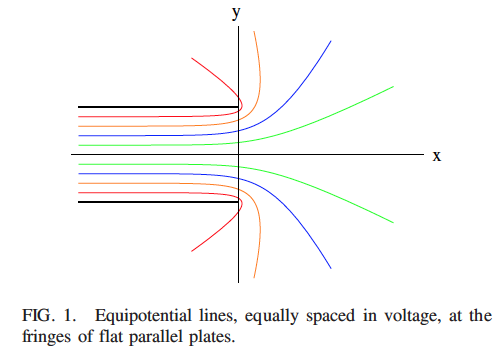 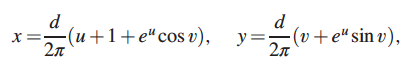 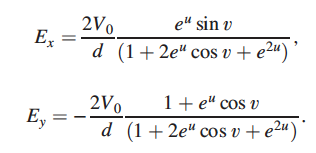 Electric fringe-fields from straight plates are left/right symmetric
9
Yannis Semertzidis, CAPP/IBS, KAIST
Fringe fields
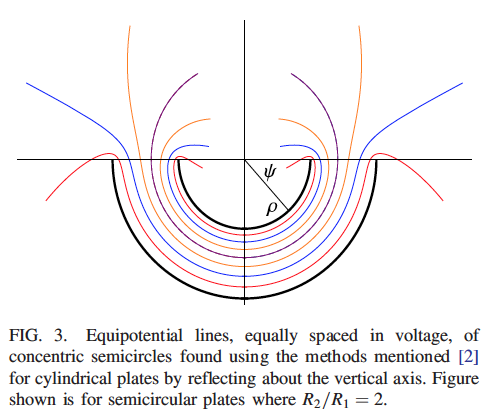 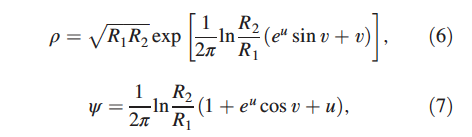 Electric fringe-fields from bend plates are left/right asymmetric
10
Yannis Semertzidis, CAPP/IBS, KAIST
Fringe fields
We have solved the problem analytically (exactly) and have implemented the exact solution in the tracking program.  

Time step used: 1-100ps.  

Assumed infinitely high plates.
11
Yannis Semertzidis, CAPP/IBS, KAIST
Fringe fields, coordinate inversion
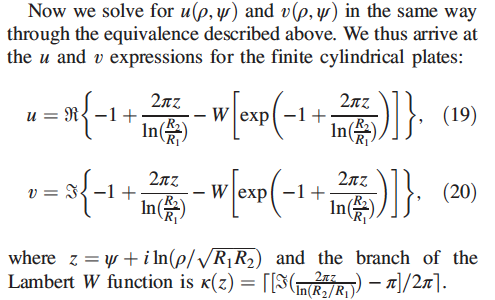 12
Yannis Semertzidis, CAPP/IBS, KAIST
Fringe fields, Getting the E-fields for tracking
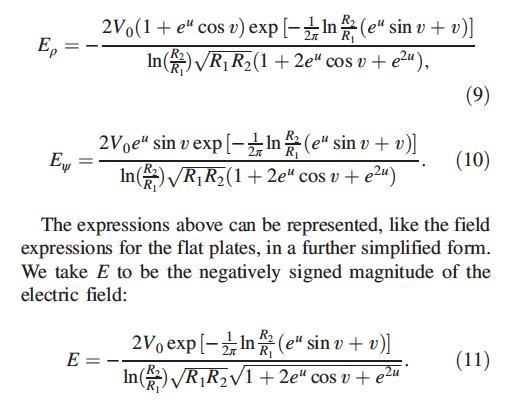 13
Yannis Semertzidis, CAPP/IBS, KAIST
Fringe fields: to get stability
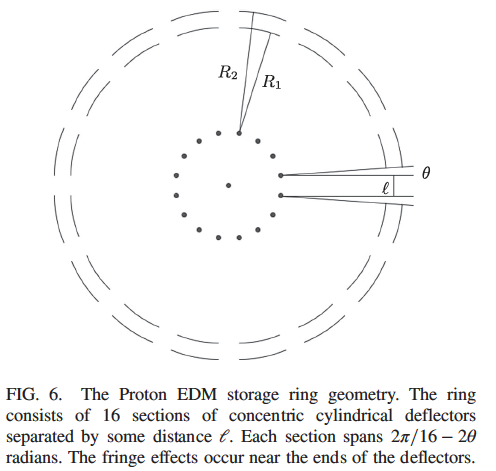 Biggest effect: cut off a θ=1mrad from every plate.  (R0 ~ 40m, 16 sections)
14
Yannis Semertzidis, CAPP/IBS, KAIST
Fringe fields: radial displacement around the ring, 0.5 mm max.
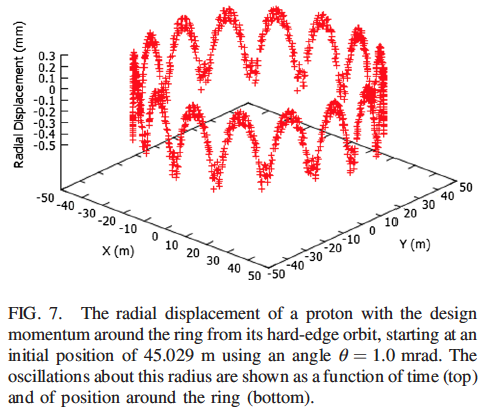 No observable effect on SCT!
15
Summary
Good simulation programs can still have bugs, mistakes, limitations all relevant to Storage ring EDM
Need to benchmark: target for g-2 sensitivity level of parts per billion. Painful but necessary

Studies of 
Continuous magnetic field rings w/ magn. focusing
Continuous magnetic field rings w/ electr. focusing
Continuous all electric rings w/ and w/out focusing
Fringe fields in electric rings w/ straight sections
16
Extra slides
Yannis Semertzidis, CAPP/IBS, KAIST
17